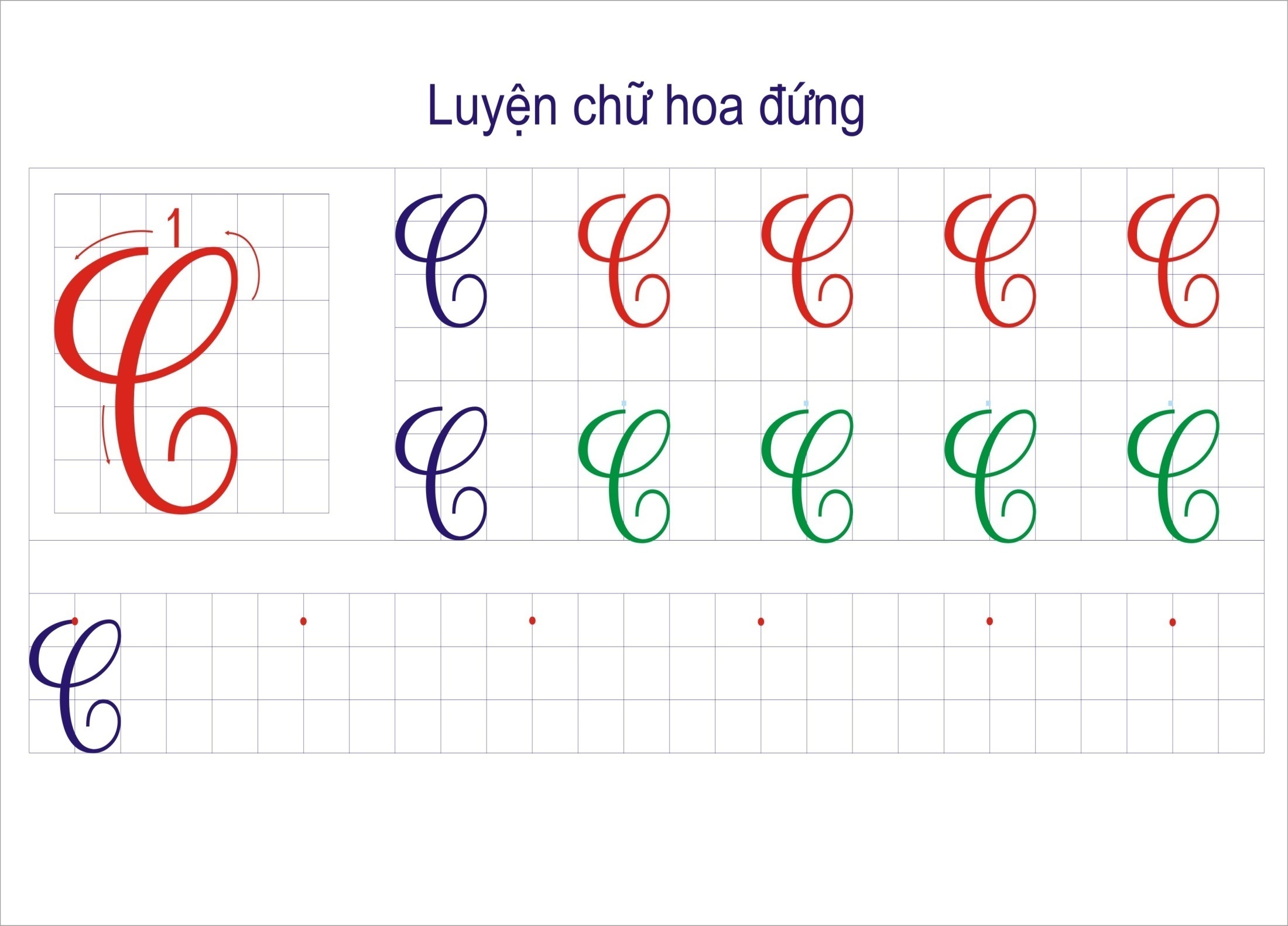 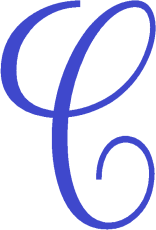 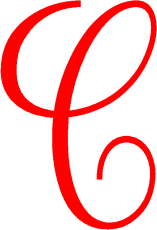 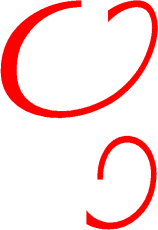 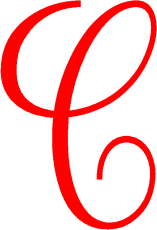 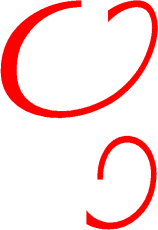 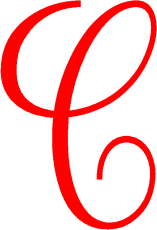 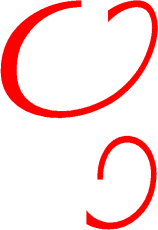 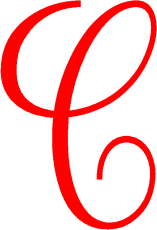 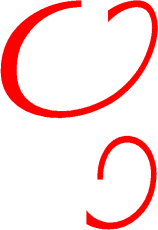 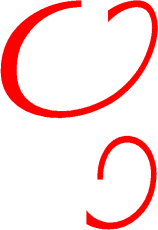 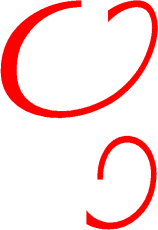 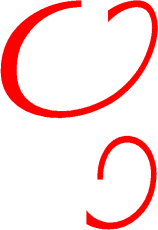 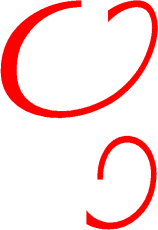 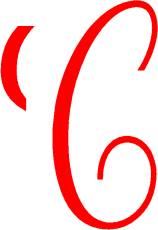 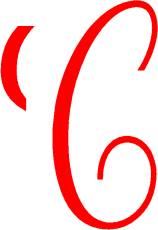 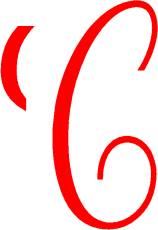 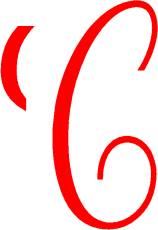 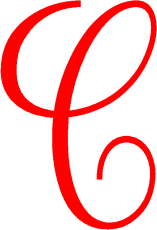 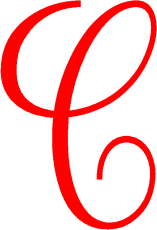 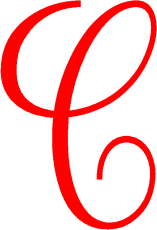 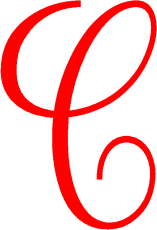 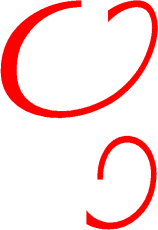 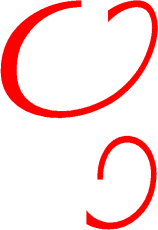 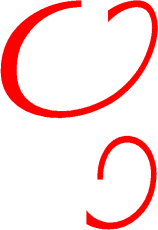 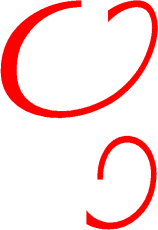 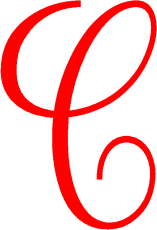 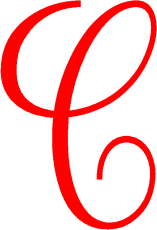 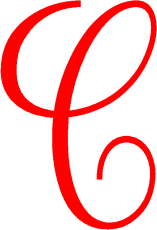 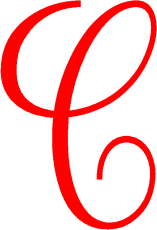 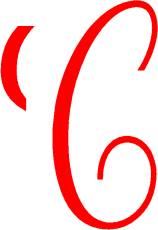 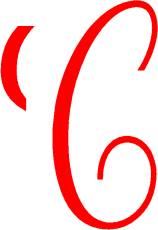 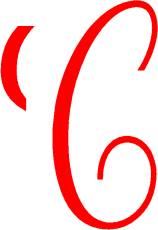 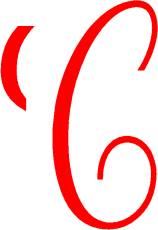 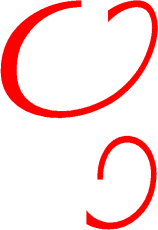 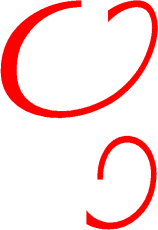 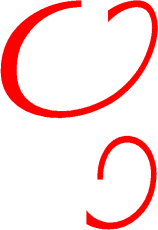 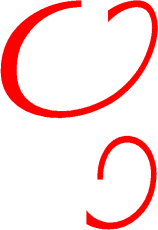 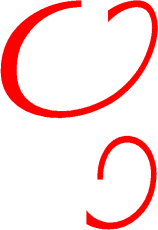 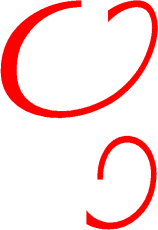 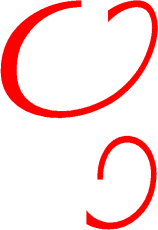 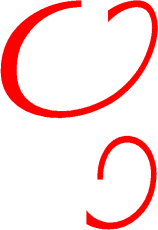 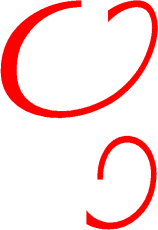 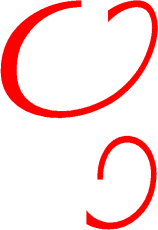 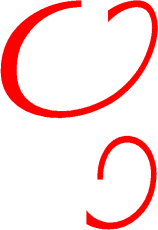 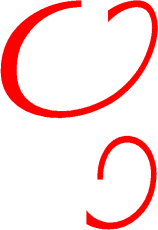 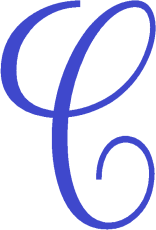 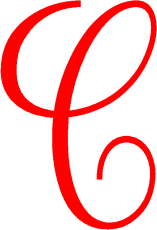 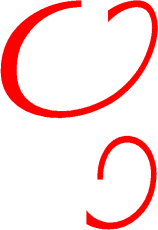 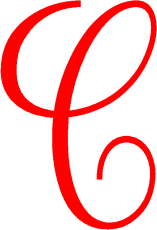 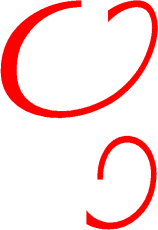 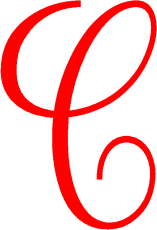 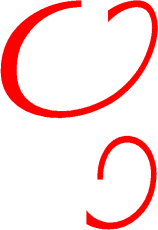 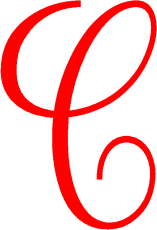 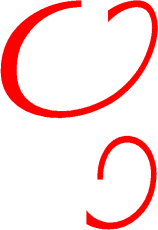 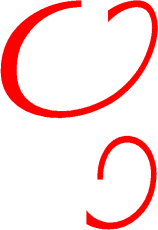 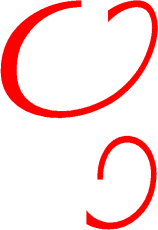 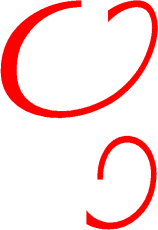 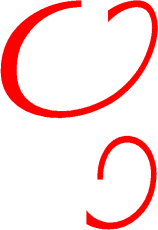 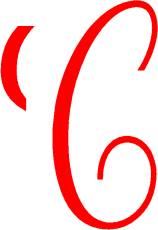 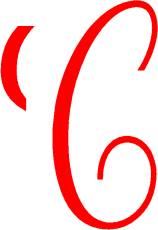 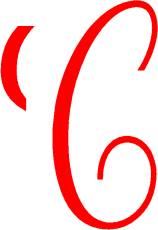 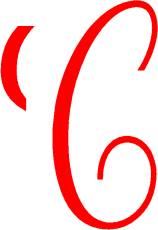 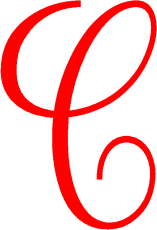 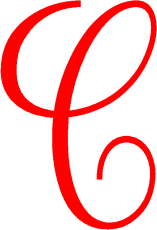 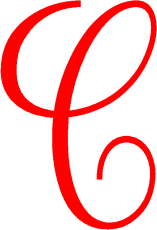 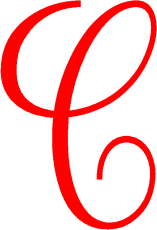 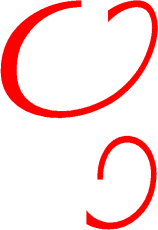 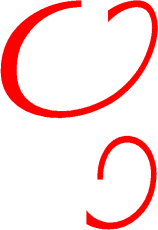 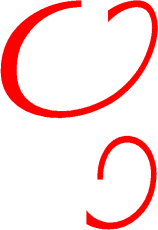 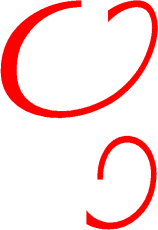 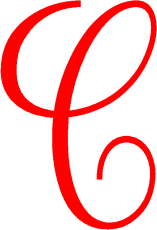 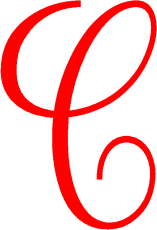 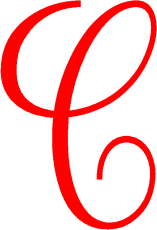 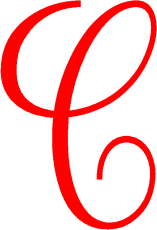 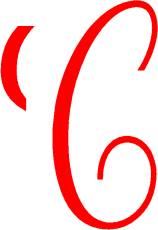 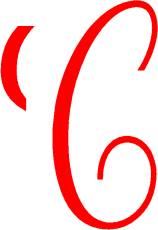 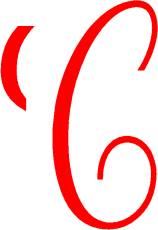 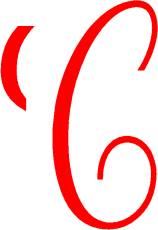 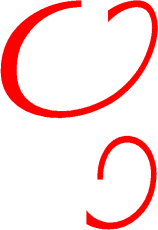 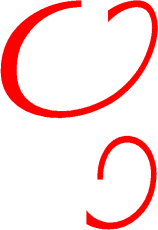 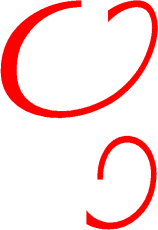 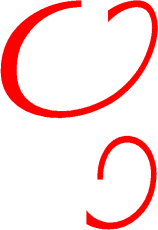 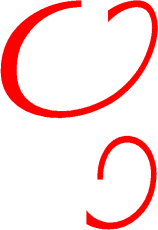 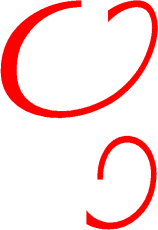 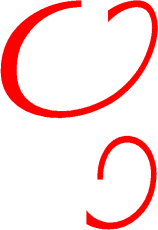 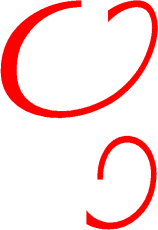 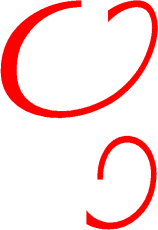 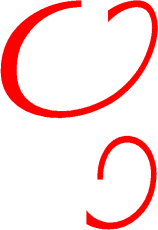 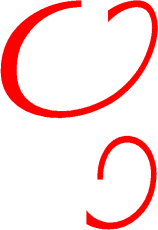 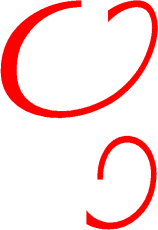 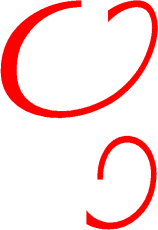 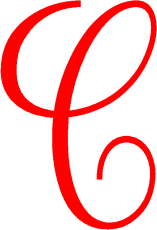 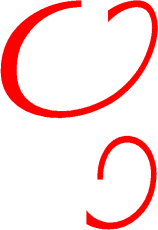 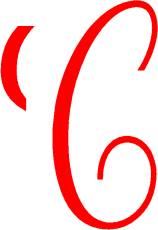 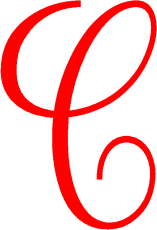 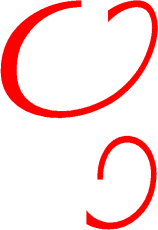 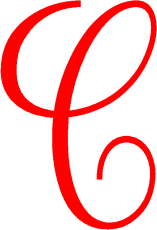 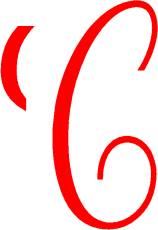 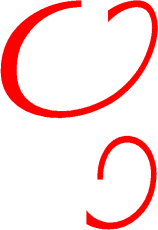 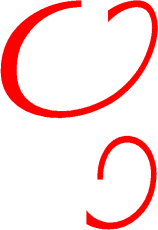 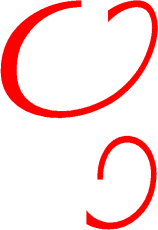 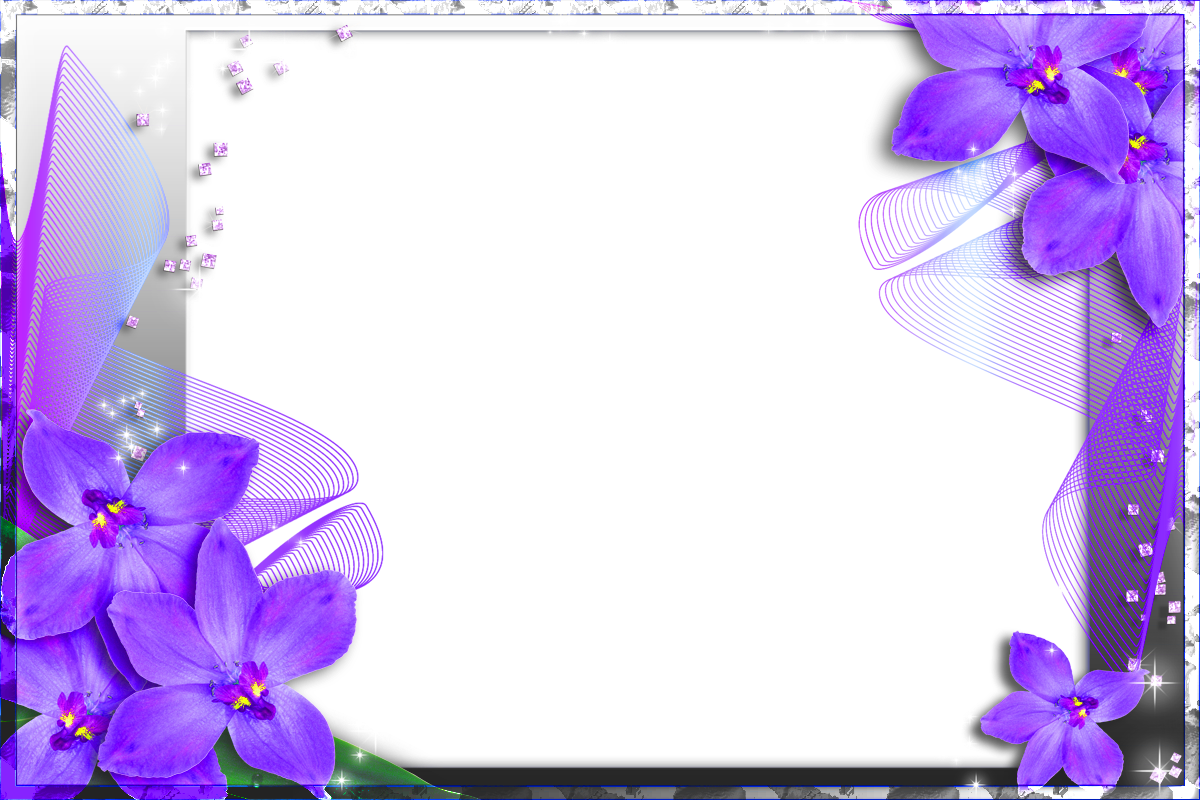 TẬP VIẾT
ÔN CHỮ HOA C
?
Tập viết
KIỂM TRA BÀI CŨ
Viết  chữ hoa : B
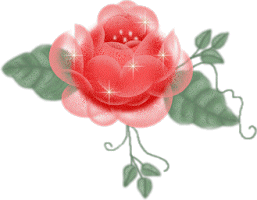 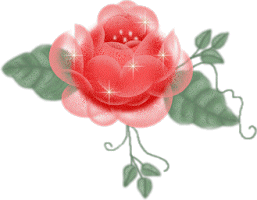 Tập viết
Ôn chữ hoa C
C
1. Hướng dẫn viết chữ hoa C
- Ch÷  C  gåm mÊy nÐt lµ nh÷ng nÐt nµo ?
+ gåm 1 nÐt   lµ kÕt hîp cña 2 nÐt c¬ b¶n, cong dưới vµ cong tr¸i nèi liÒn nhau , t¹o thµnh vßng xo¨n to ë ®Çu ch÷ .
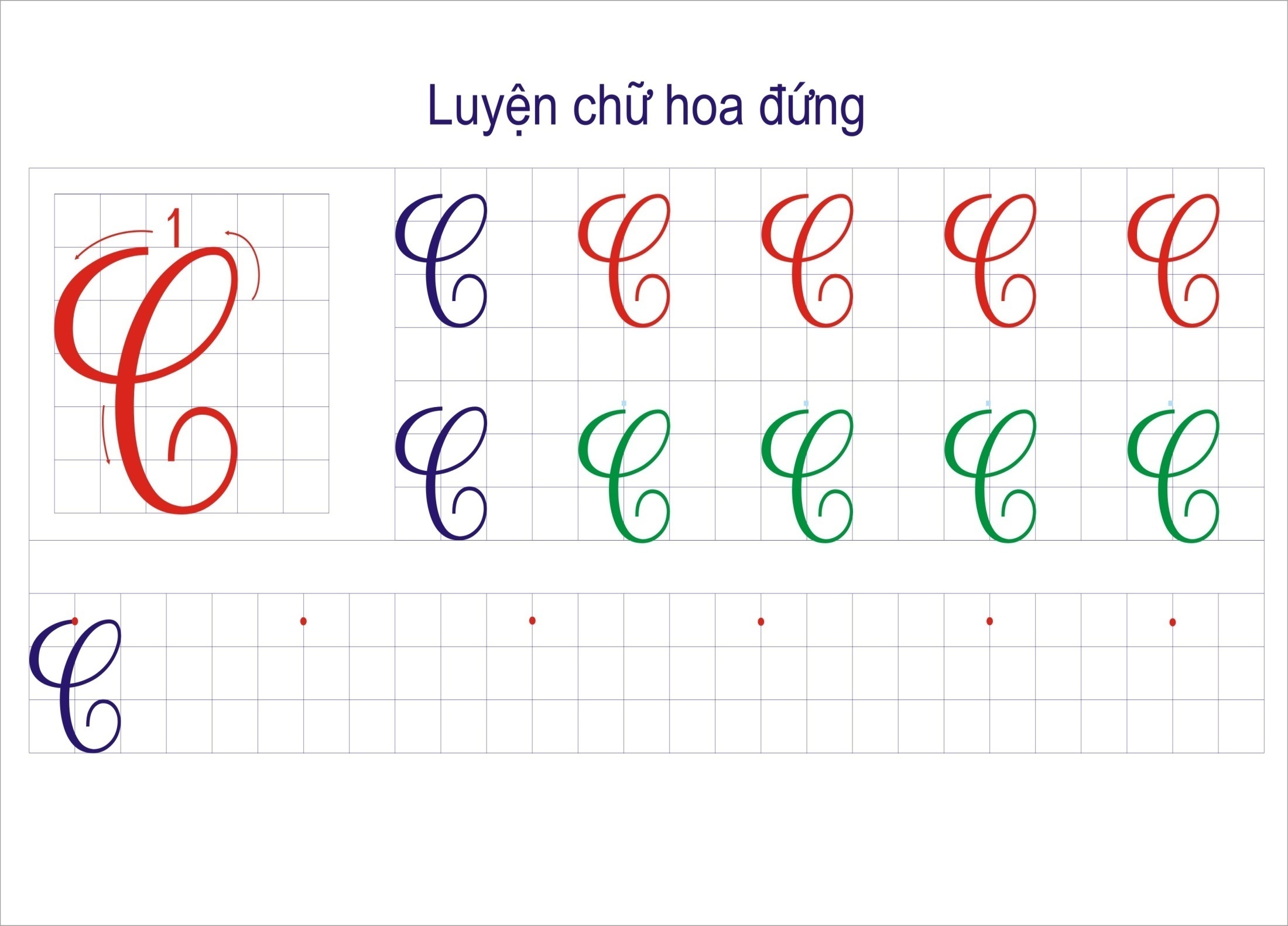 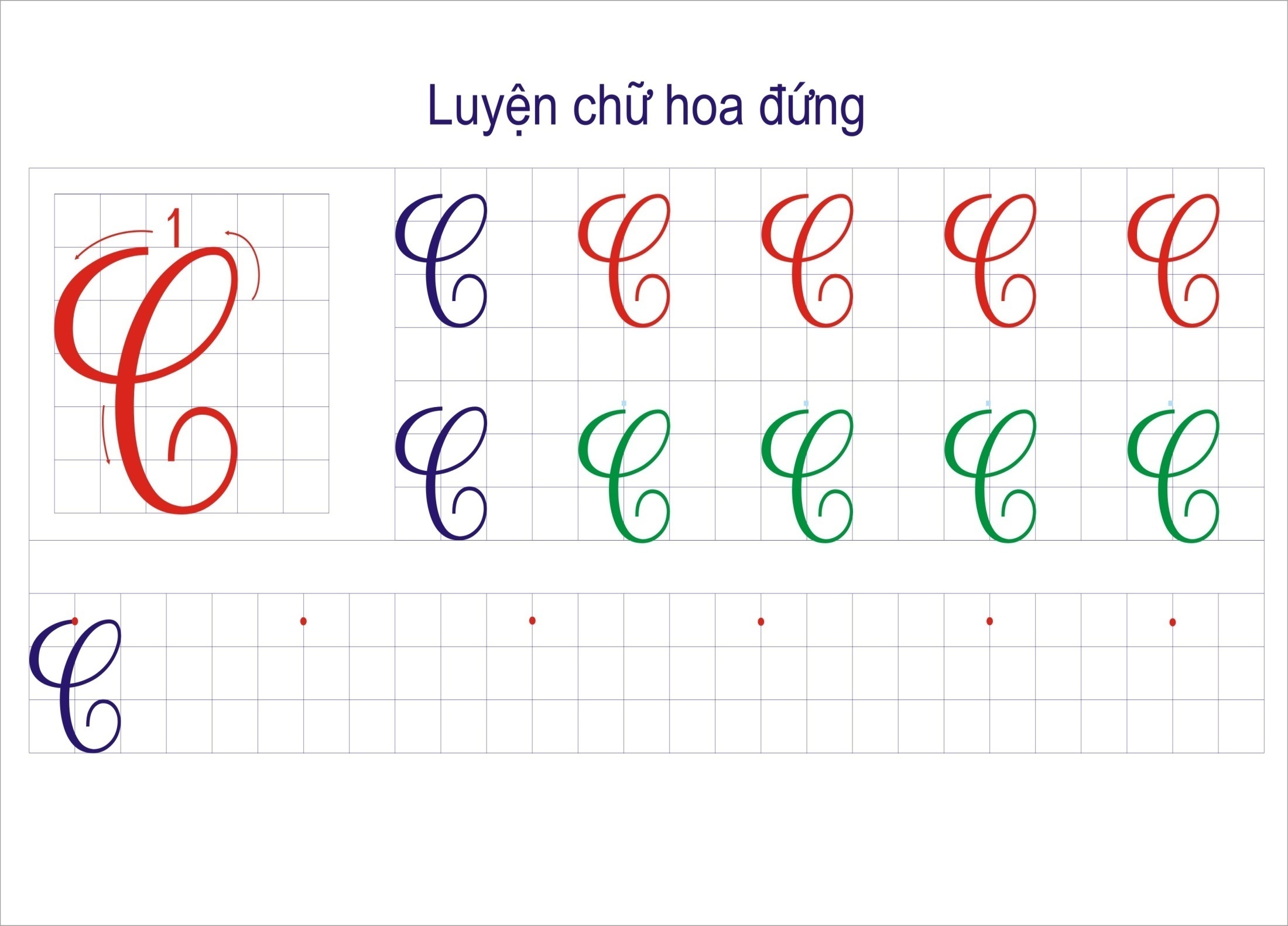 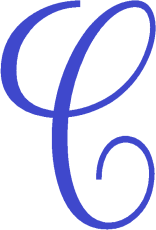 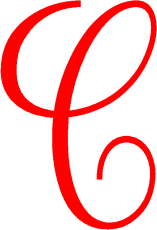 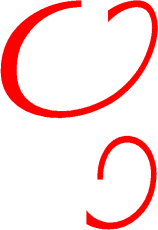 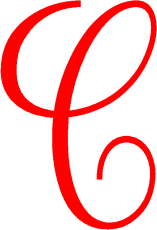 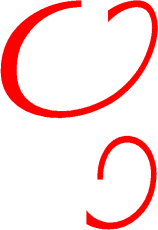 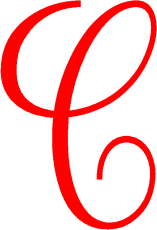 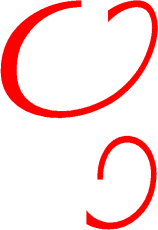 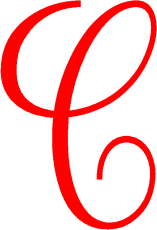 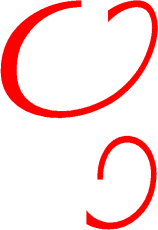 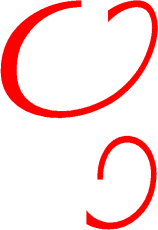 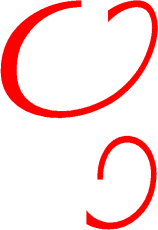 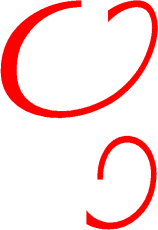 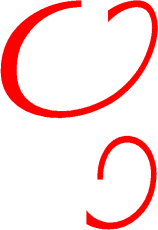 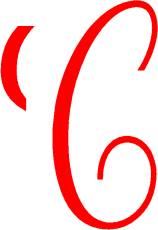 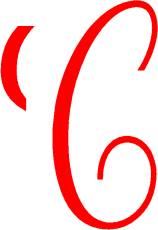 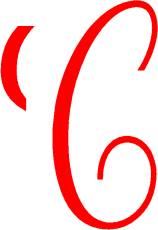 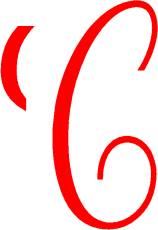 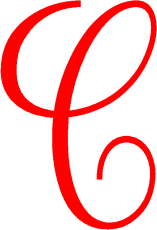 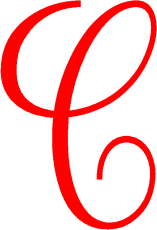 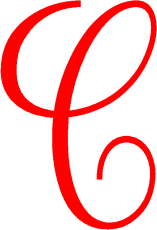 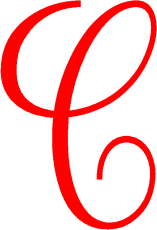 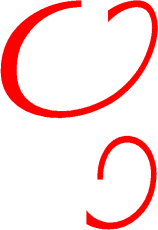 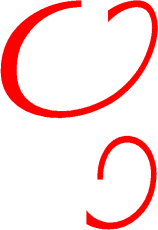 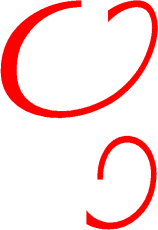 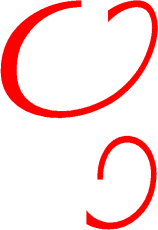 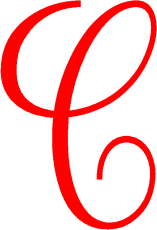 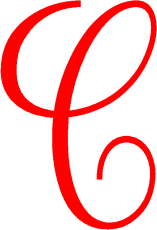 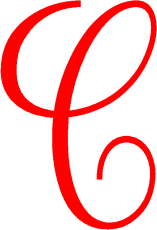 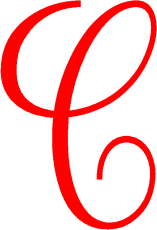 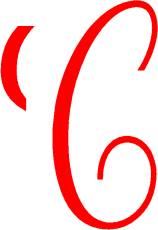 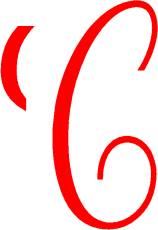 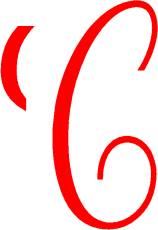 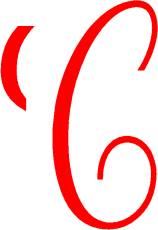 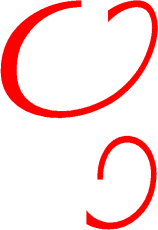 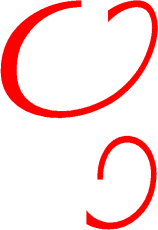 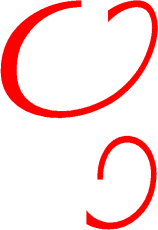 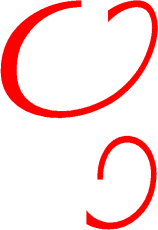 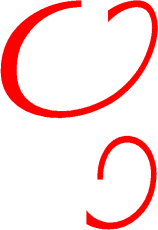 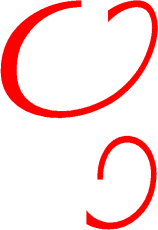 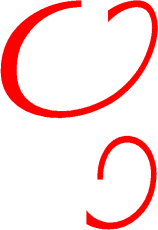 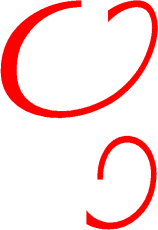 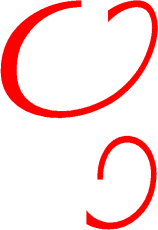 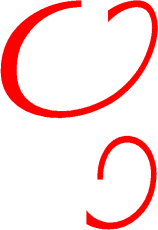 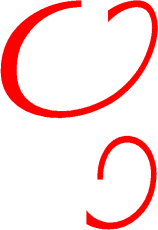 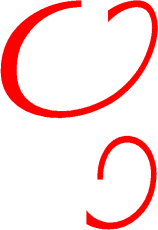 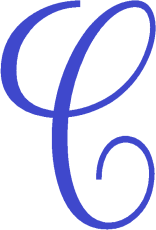 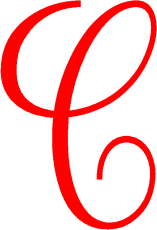 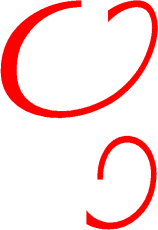 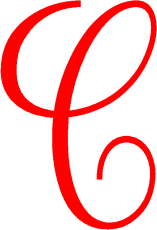 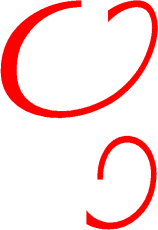 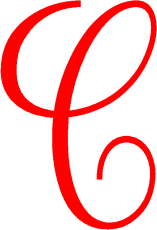 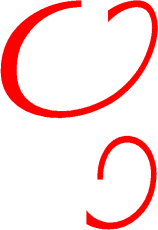 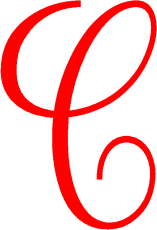 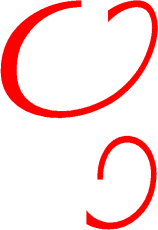 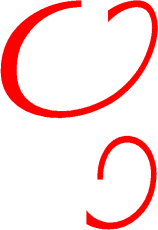 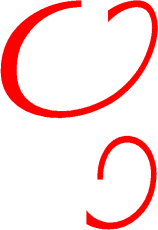 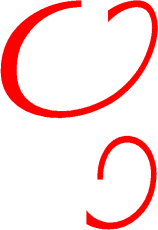 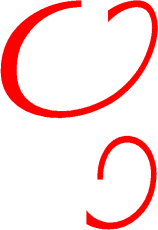 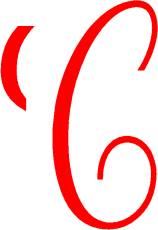 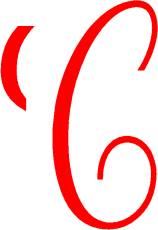 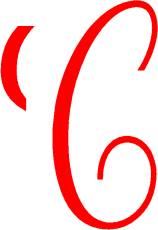 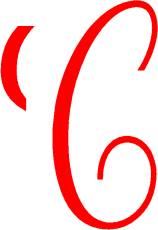 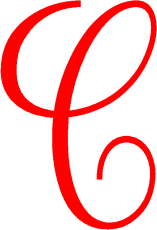 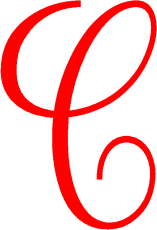 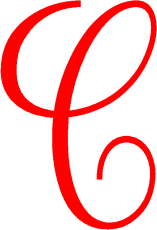 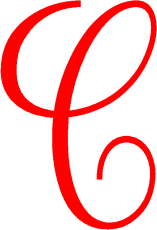 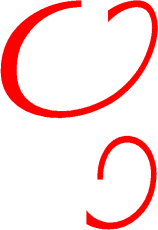 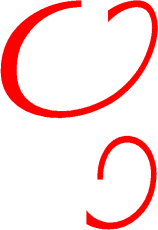 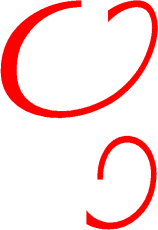 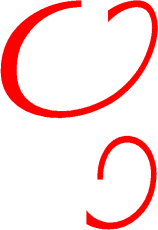 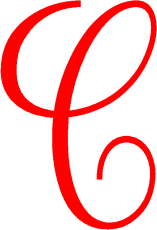 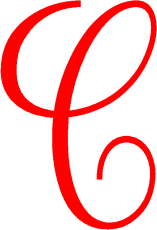 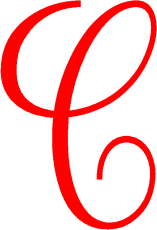 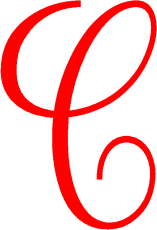 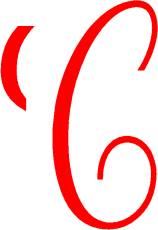 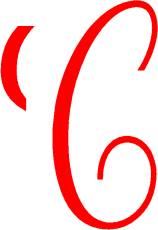 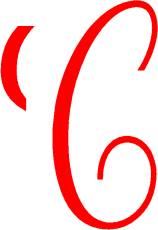 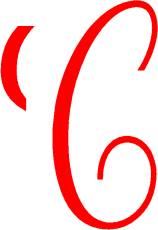 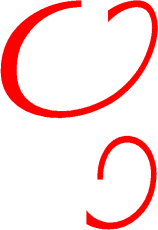 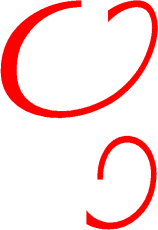 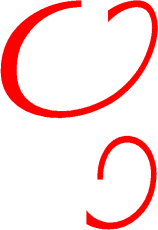 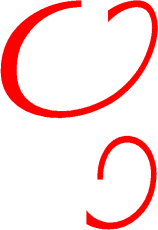 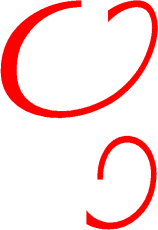 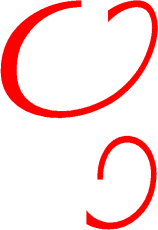 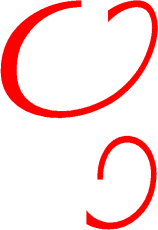 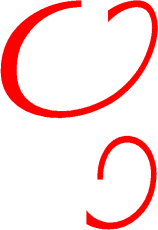 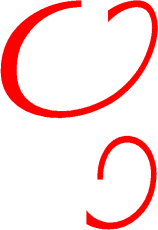 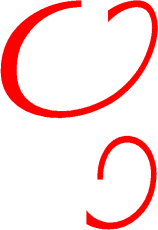 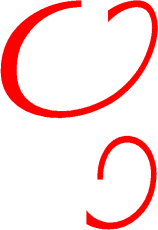 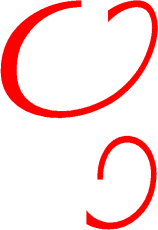 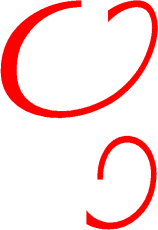 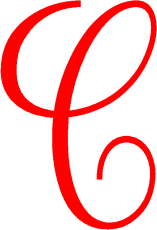 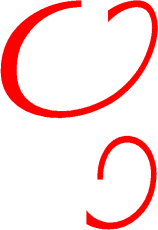 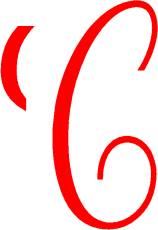 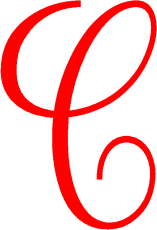 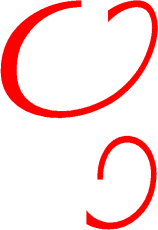 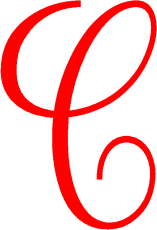 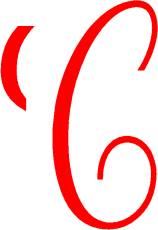 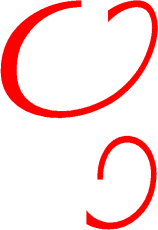 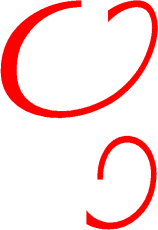 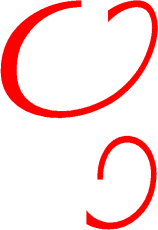 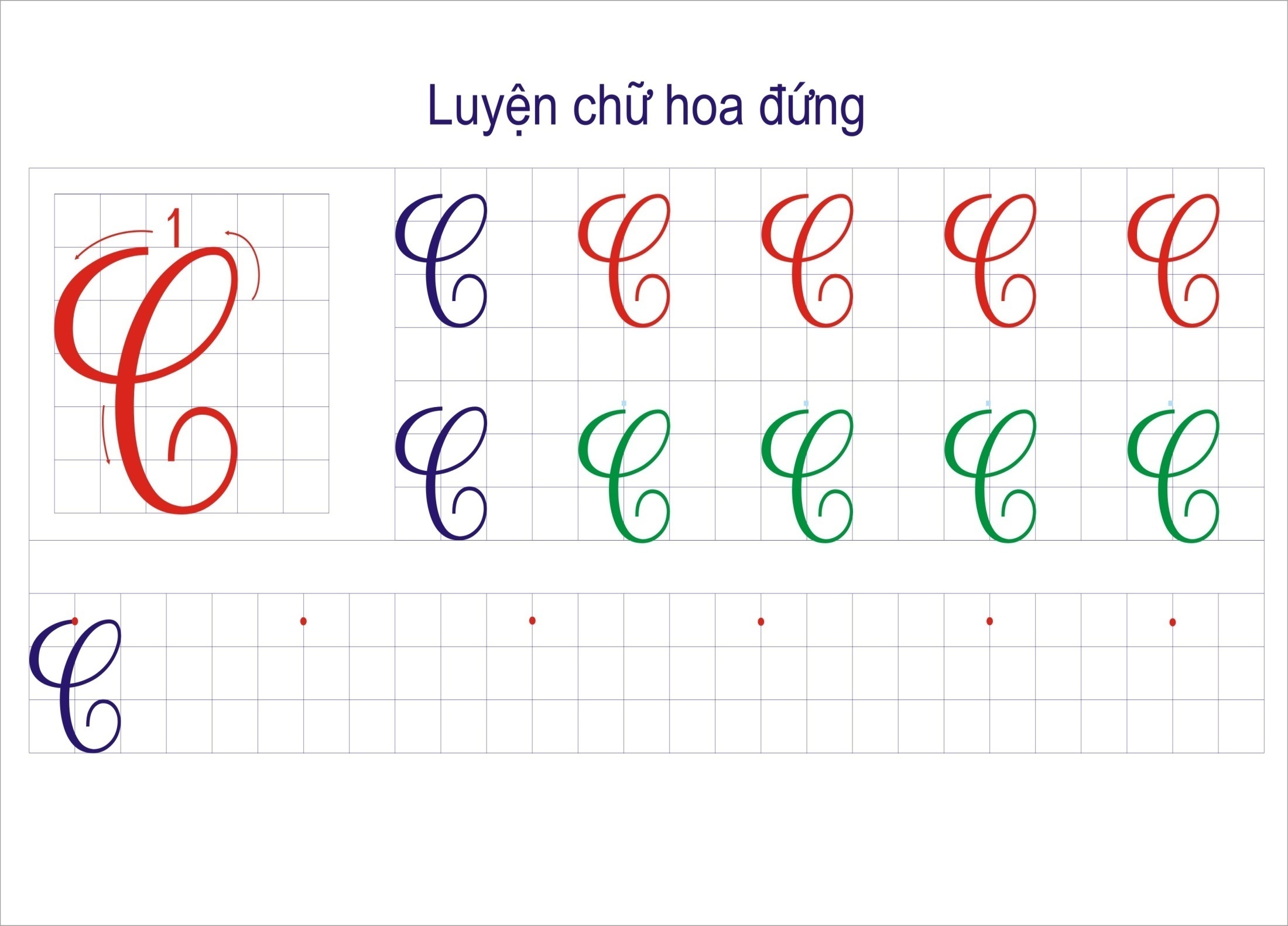 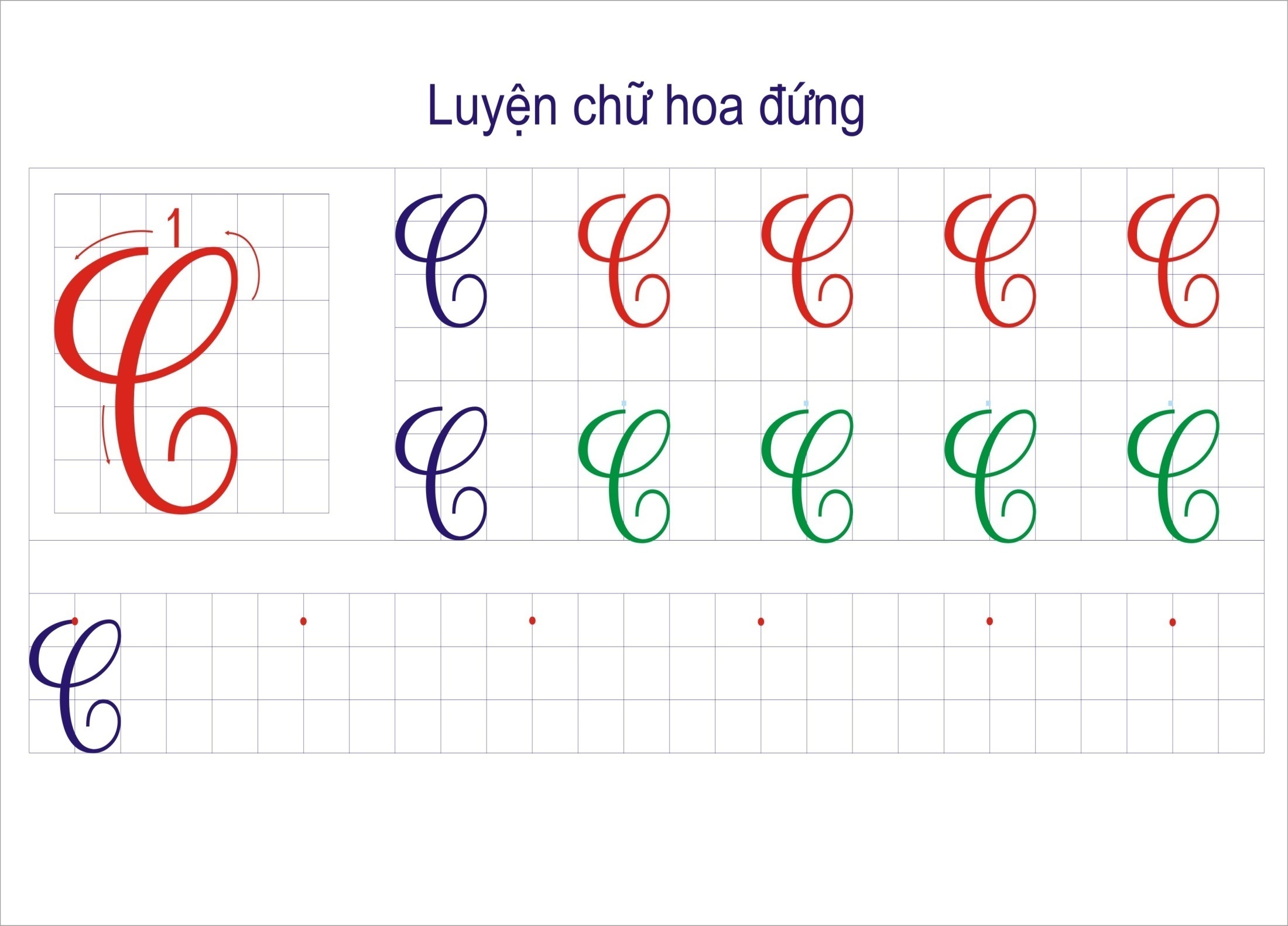 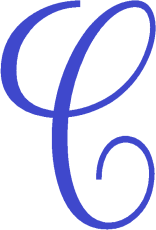 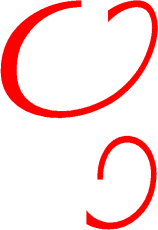 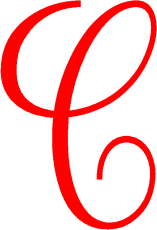 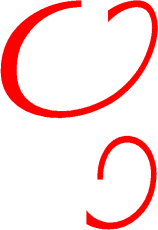 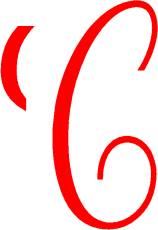 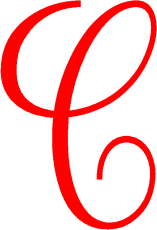 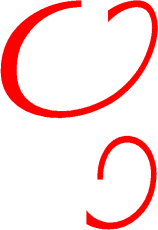 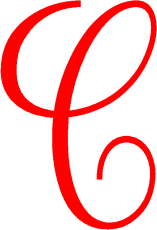 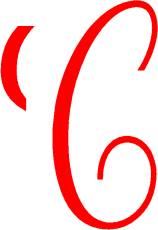 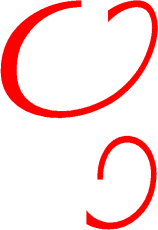 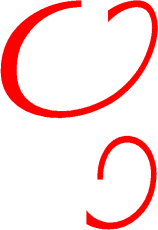 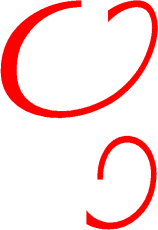 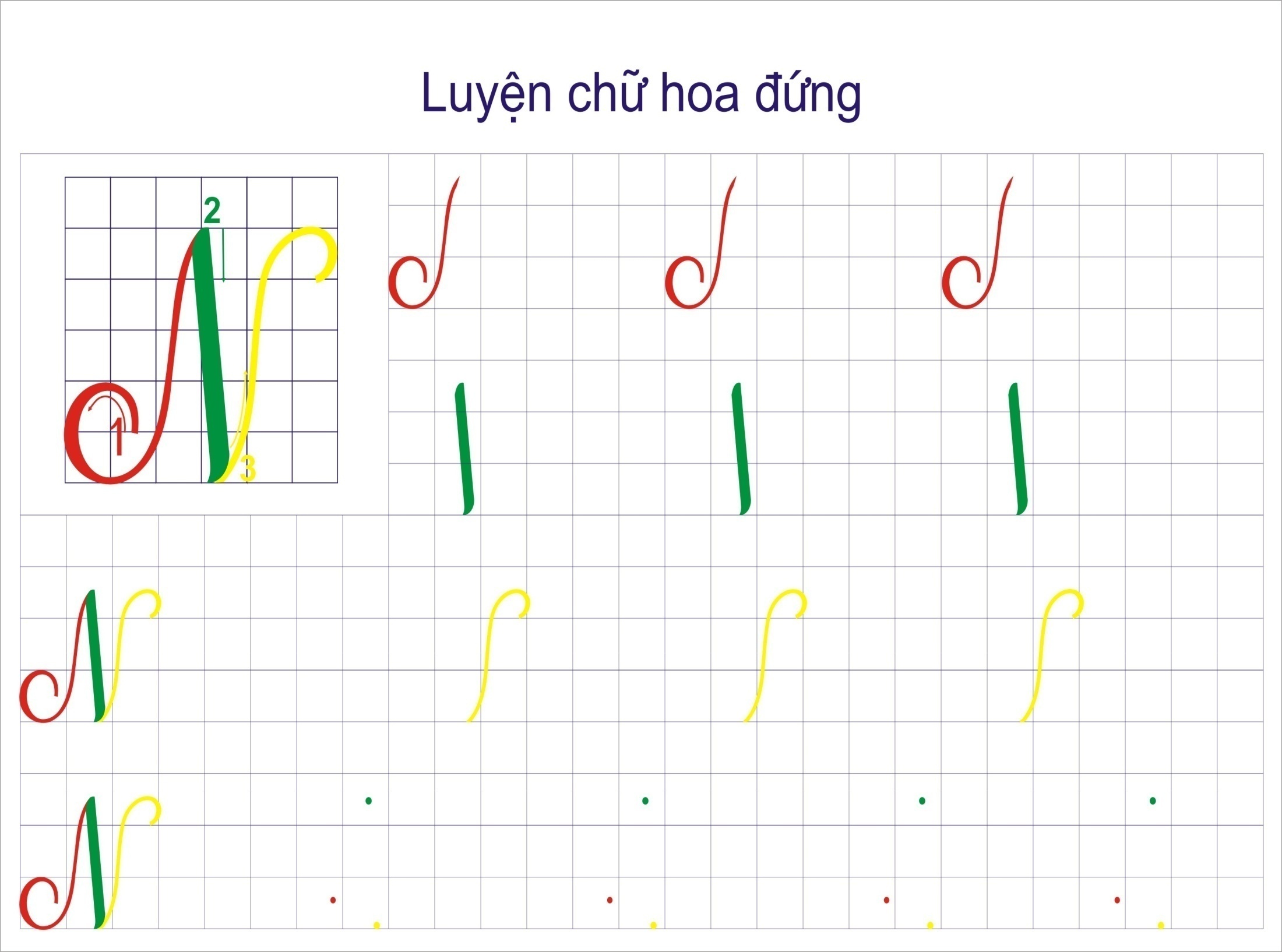 Tập viết
Ôn chữ hoa C
* Nhắc lại cách viết chữ L, N
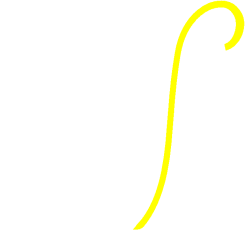 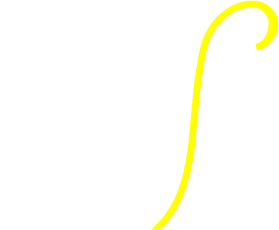 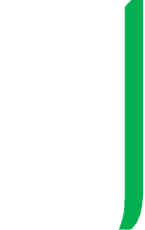 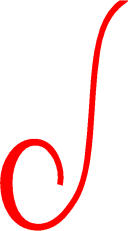 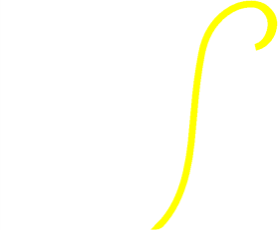 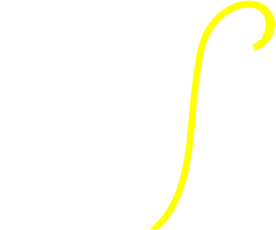 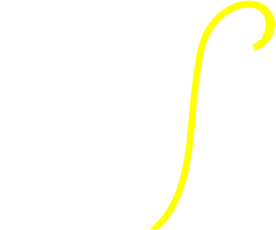 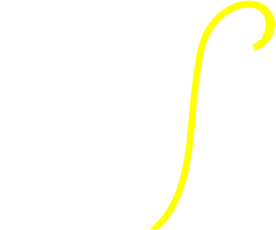 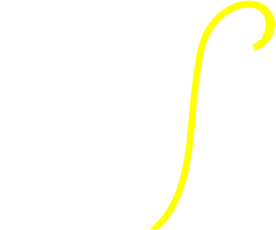 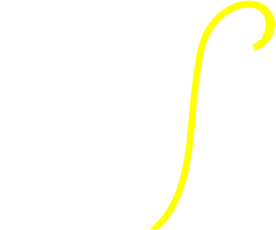 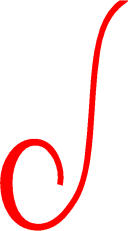 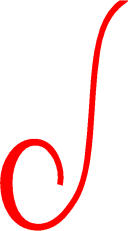 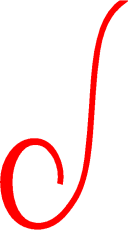 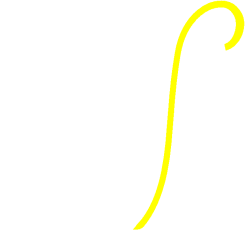 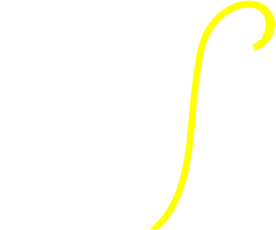 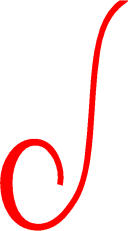 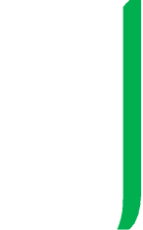 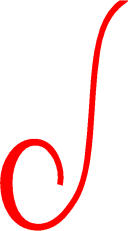 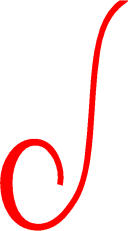 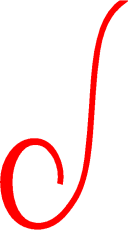 Tập viết
Ôn chữ hoa C
* Hướng dẫn viết từ ứng dụng, câu ứng dụng:
- Cöu Long
Công cha như núi Thái Sơn
Nghĩa mẹ như nước trong nguồn chảy ra.
Tập viết
Ôn chữ hoa C
ViÕt vµo vë tËp viÕt:
		1 dßng ch÷:       C
		1 dßng ch÷:      N
		1 dßng ch÷:   L
		2 dßng:     tõ øng dông        
     
		2 lÇn c©u th¬: c©u øng dông
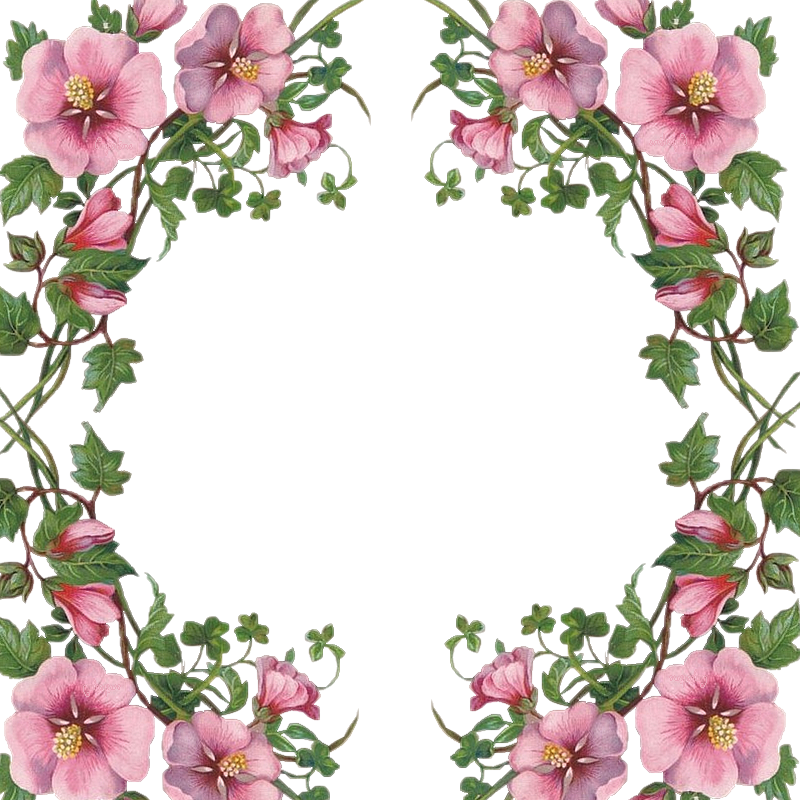 CHÀO CÁC EM !